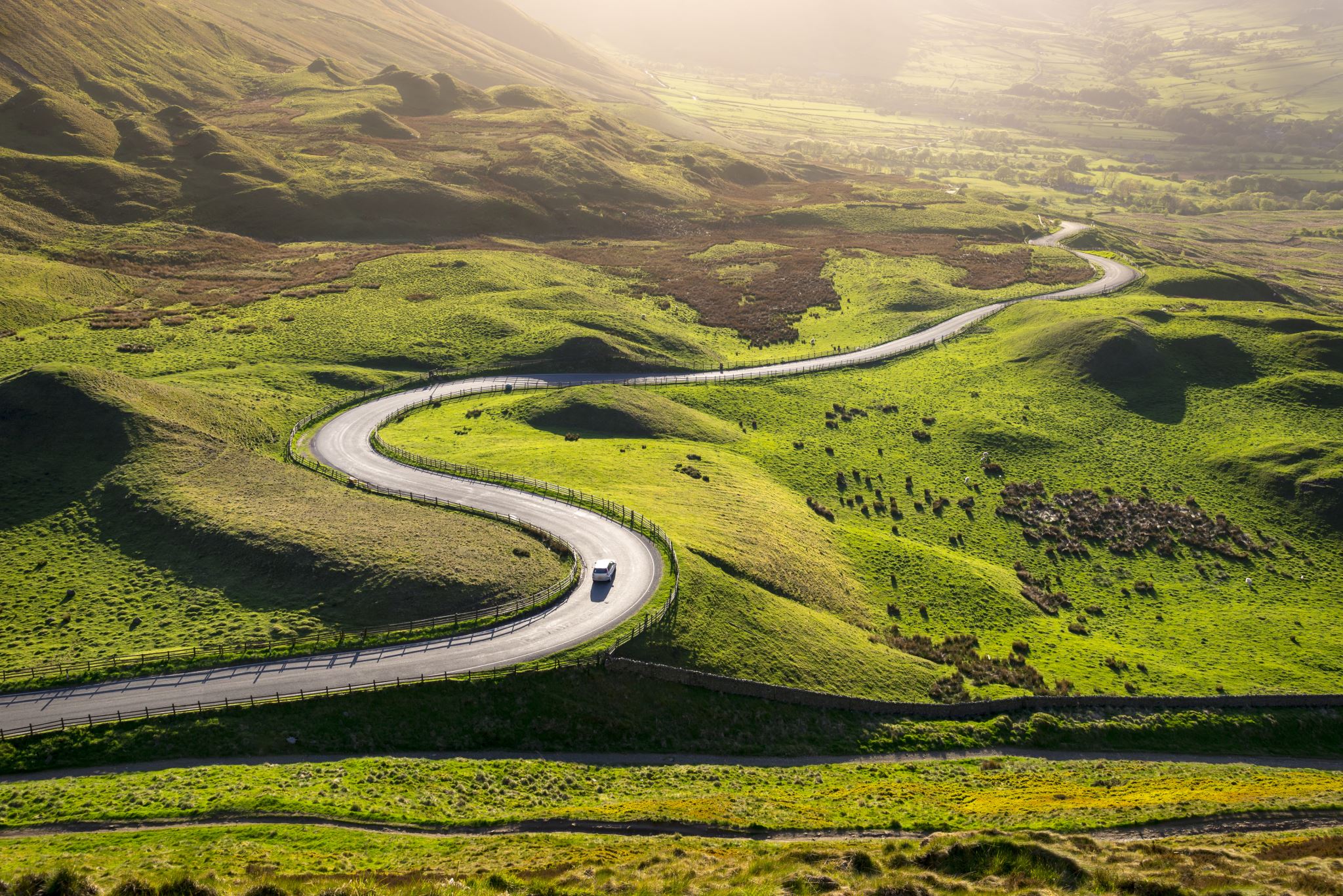 Evaluation and Revision of Foothill’s Values
Foothill 2030Revised Proposal #2March 21, 2025
Do values have any value?
Feedback and History of Foothill Values
See presentation submitted to MIPC in October 2024 
Values first adopted during Bernadine Chuck Fong’s presidency
Two values added—sustainability & transparency-- during Judy Miner’s presidency.
Current Values
New Proposal: Value Clusters
Integrity & Honesty
Still resonates with campus community; highest ranked value (integrity).
Building block of trust
Strong ties to other frameworks being used (e.g. The Four Agreements) 
Part of the culture of reflective practices and continuous improvement
Foundation of ethical behavior and strong relationships
Allow for vulnerability and authentic connections
Transparency & Openness
Critical component of sound decision making
Foundational concept of a public institution
Both concepts work to produce accuracy
Also, a building block to trust
Innovation & Curiosity
Has strong affiliation with FHDA generally and FH specifically
Fuels creativity and organizational growth
Foothill is often the first to ideate, pilot, and/or join a demonstration project
Sparks love of learning
Equity-mindedness & Inclusion
Been guiding the collective work the last half decade
Undeniably important lens centering the work we advance
Guides us to ask who has opportunity and who hasn’t seen opportunity
Promotes social mobility for all
2nd highest ranked value in survey
Community & Collaboration
Motivates purpose and work at the college
Begets belonging and connection
Comments from survey emphasized working with others and support received was motivating and gratifying
Love & Compassion
Love is a transformational value with a literature base.
Proposed replacement for forgiveness
The concept supports the grace given for mistakes
Concepts many scholars note is necessary for the advancement of DEIA work